PARTY
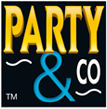 La classe en 4 grups
Proves:
Preguntes amb resposta múltiple (color vermell)
Mímica (color verd)
Dibuixar amb els ulls tapats (color groc)
Coincidir amb la paraula (color blau)
OBJECTIUS
Identificar els animals segons si són vertebrats o invertebrats.
Relacionar els éssers vius amb el medi on viuen.
Tenir coneixement d’algunes espècies autòctones de les Illes Balears i les seves característiques.